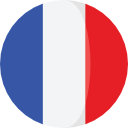 ROM1BFR02 
Francouzština II
(pro nefrancouzštináře)
LEÇON 7
Devoir à la maison
leçon 5 : FR2_present_progressif – finir exercice 2
leçon 7 : lecon7_comprehension_orale – tous les exercices
devoir à rendre – exercice_recapitulatif 
  (imprimer ou envoyer pour le 23 avril)